Week 21 Spring 2nd Half Term Macro Homework
Two Tasks – both under time conditions
Complete the 15 mark question in full (give yourself 20 mins) question on next page of this power point
Complete the 25 mark question in full (40 mins). Question on the last page of this power point


Please note: You will be sent to complete it if you arrive in lesson without both 15 & 25 markers completed
15 mark Question
“Explain 3 possible reasons for growth in the value of an economy's exports of goods” (15 marks)

Technique
3 points 3 paragraphs, clearly telegraphed
Define at least 1 key term
Use examples to support your explanations
At least 1 diagram, accurately labelled
Aim for 6 chains of analysis per point
All Analysis, no Evaluation 
25 Mark Question
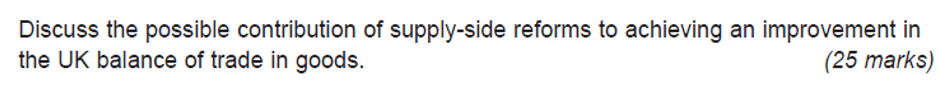